中国象棋基础教程
中局技巧
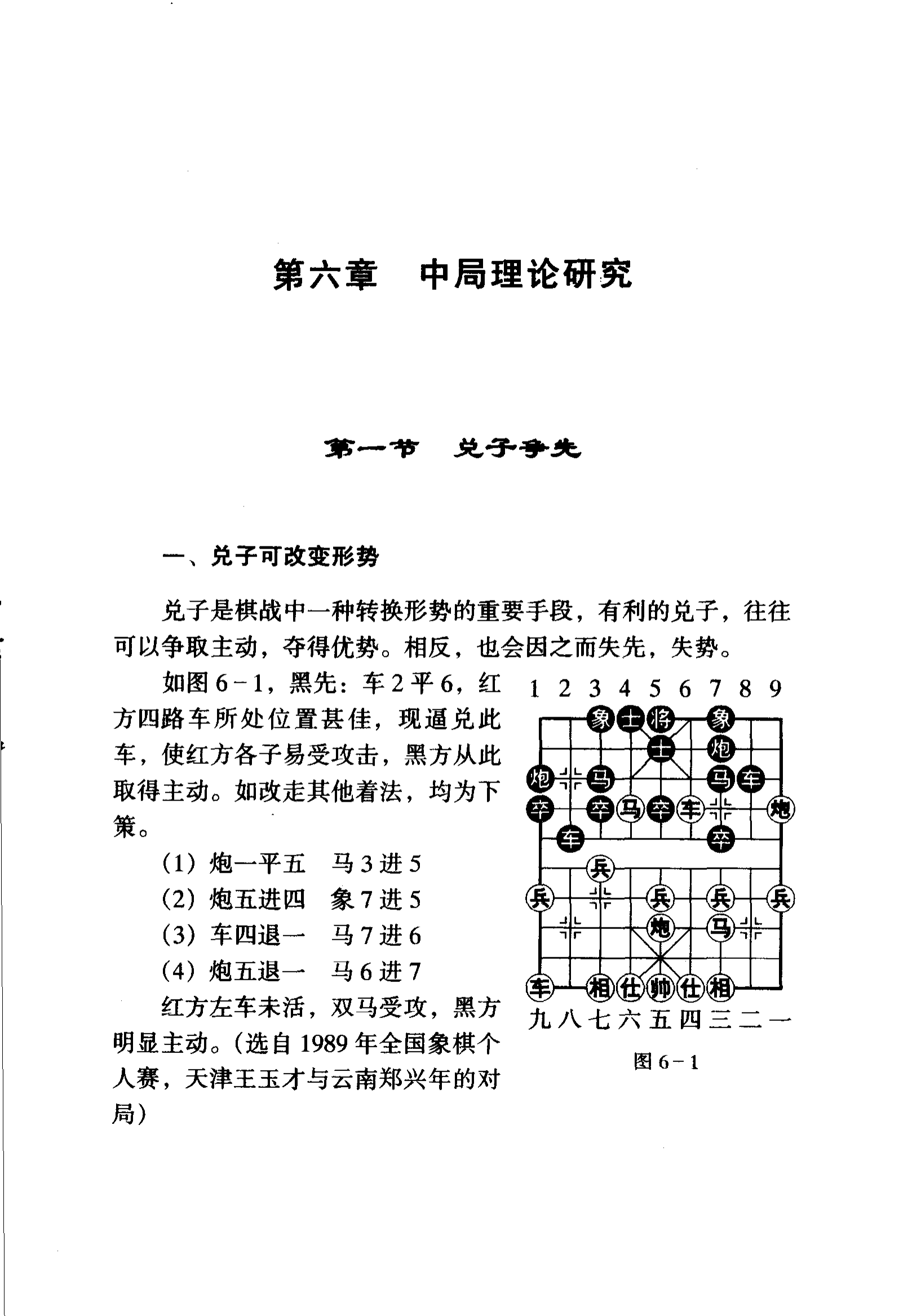 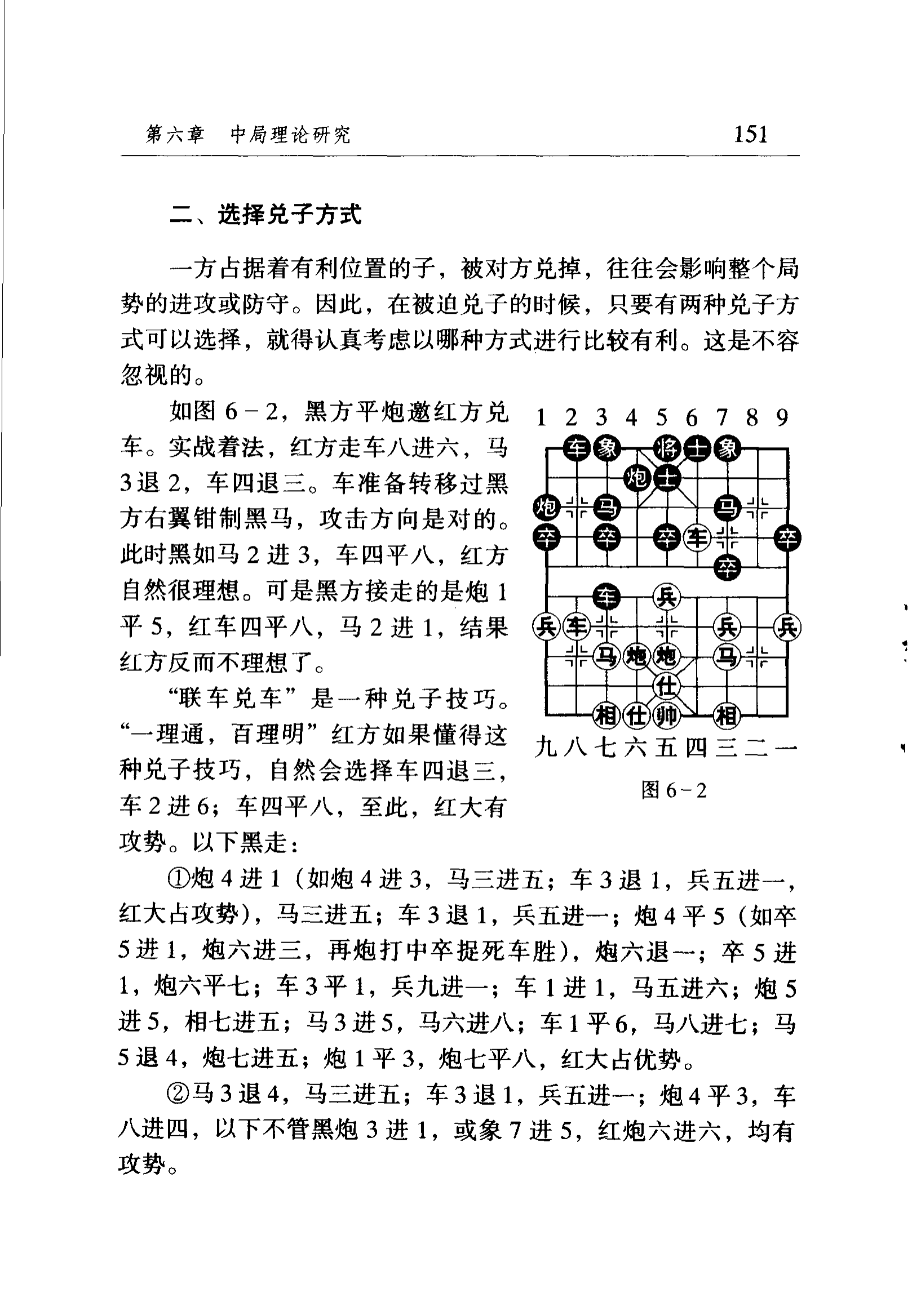 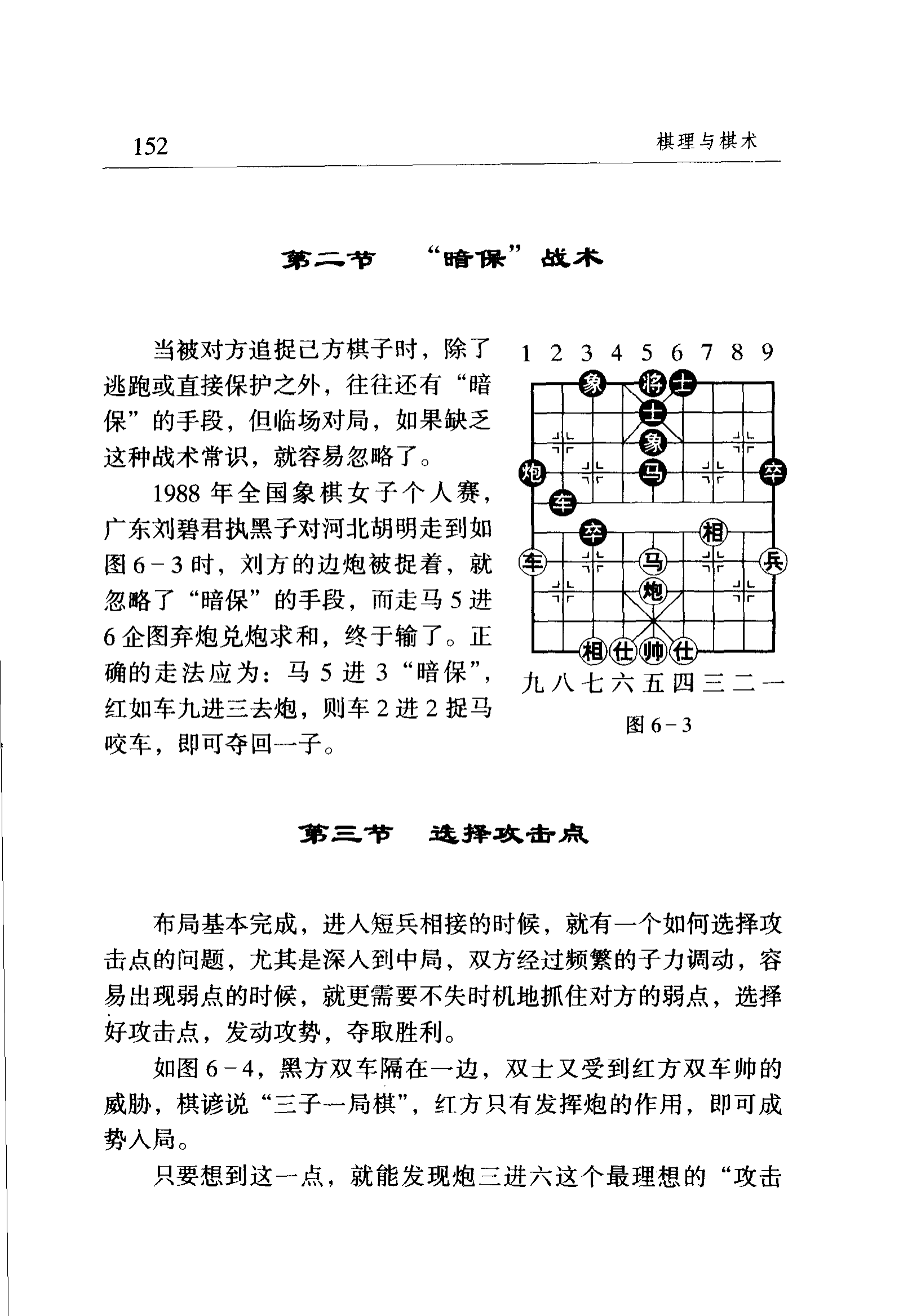 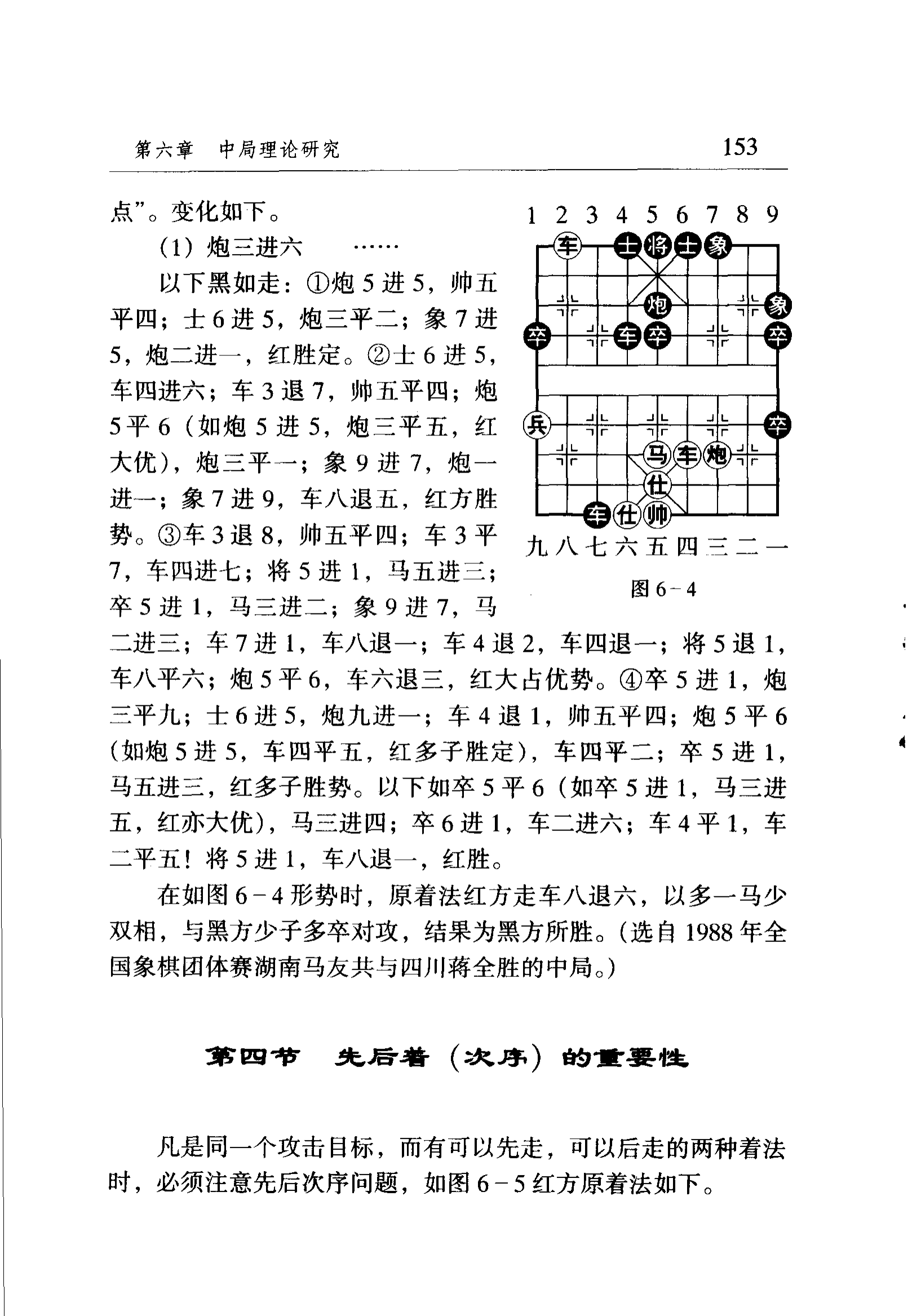 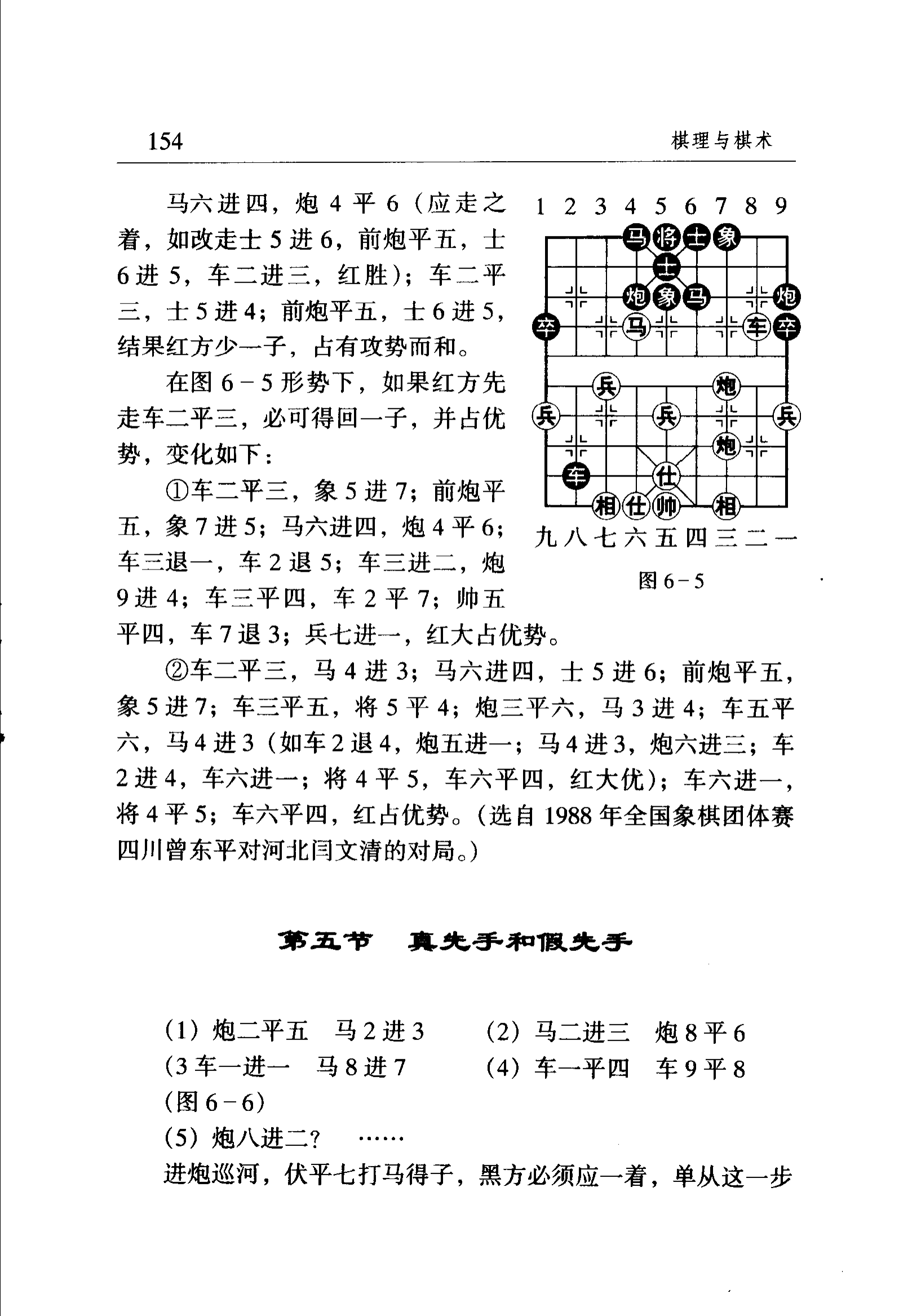 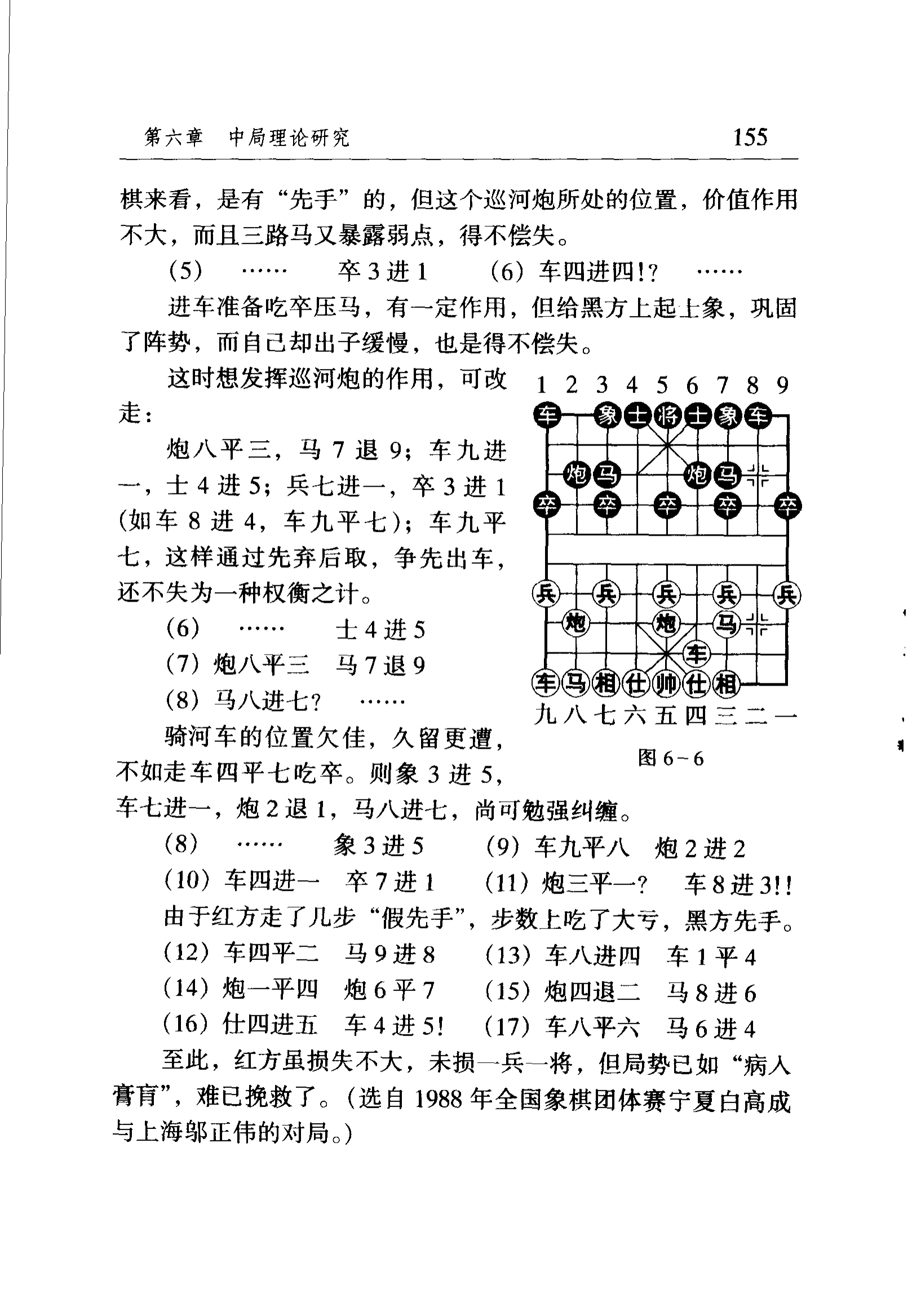